LISBOA
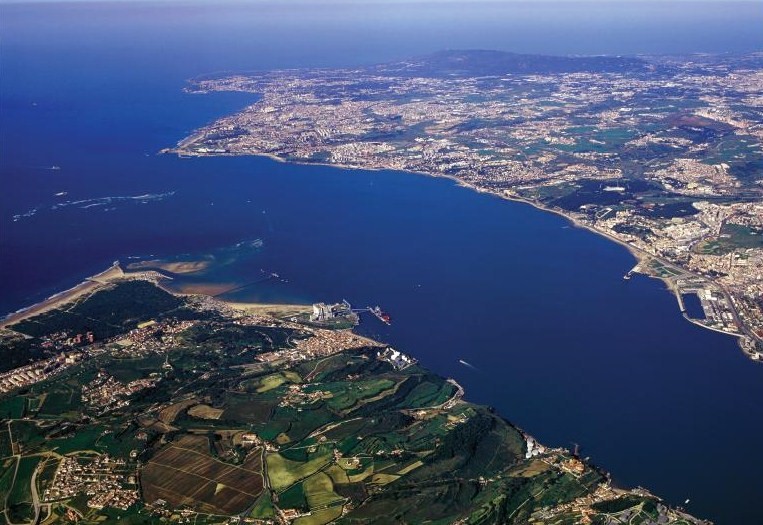 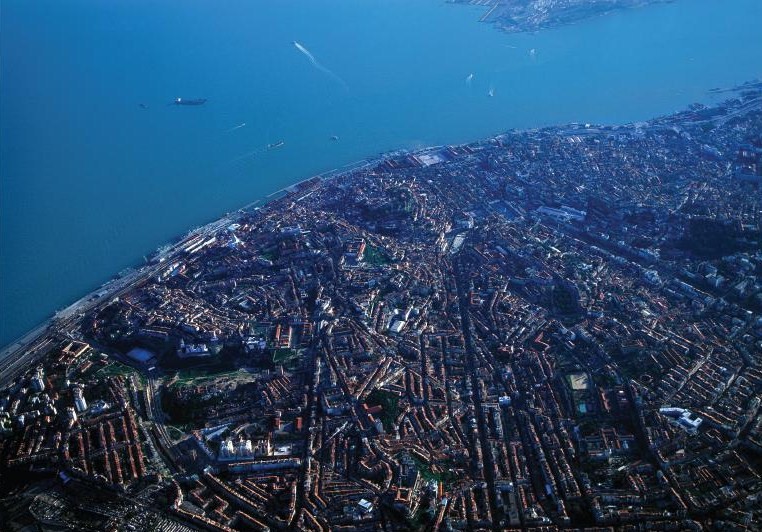 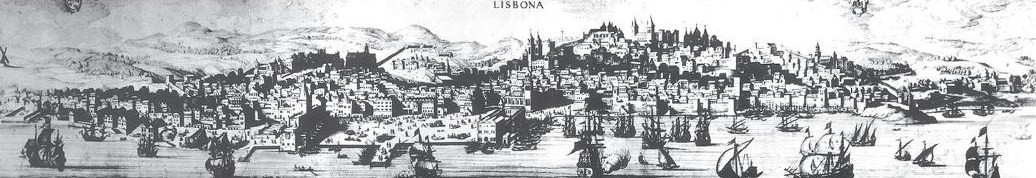 Alzado de Lisboa
CARTOGRAFÍAS   HISTÓRICAS
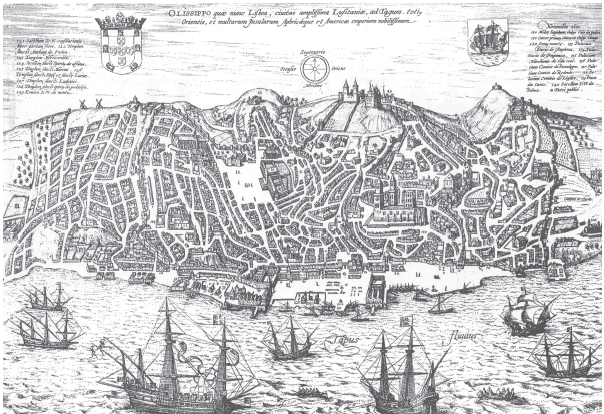 Lisboa 1598
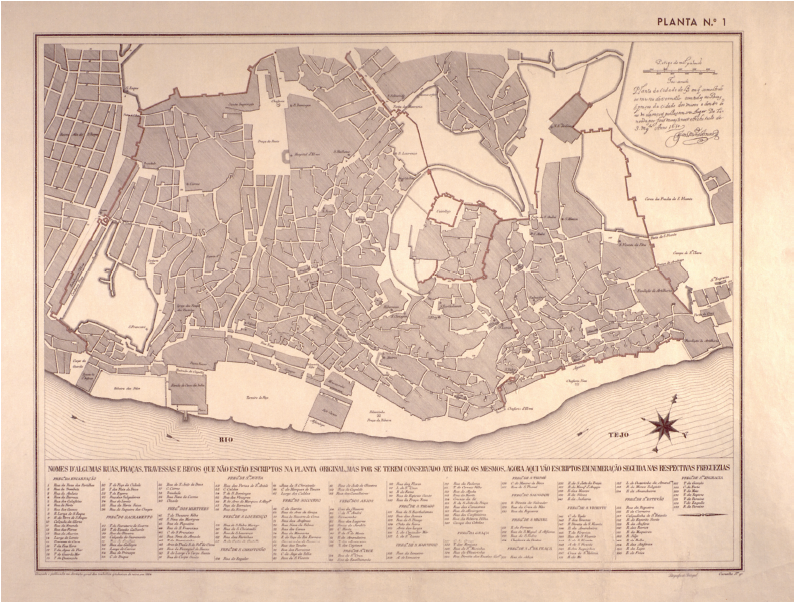 Lisboa  1650
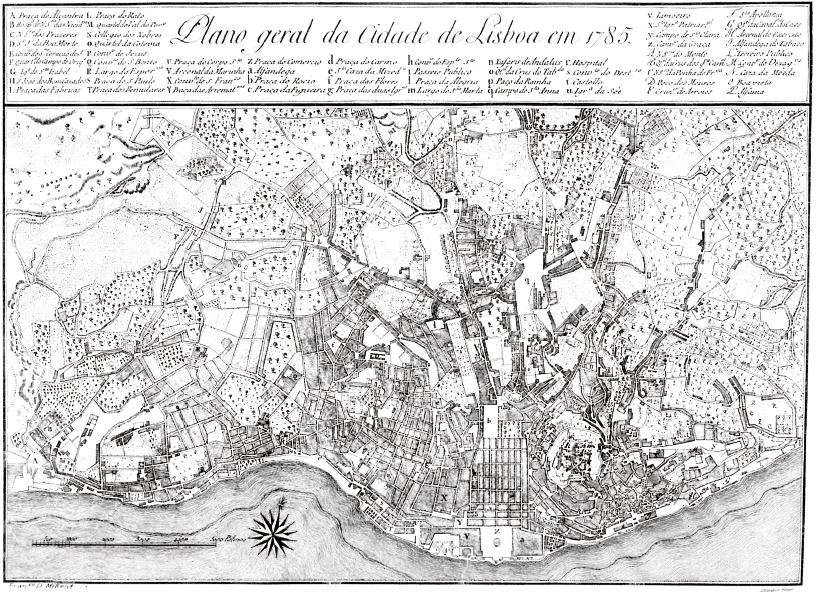 Lisboa  1785
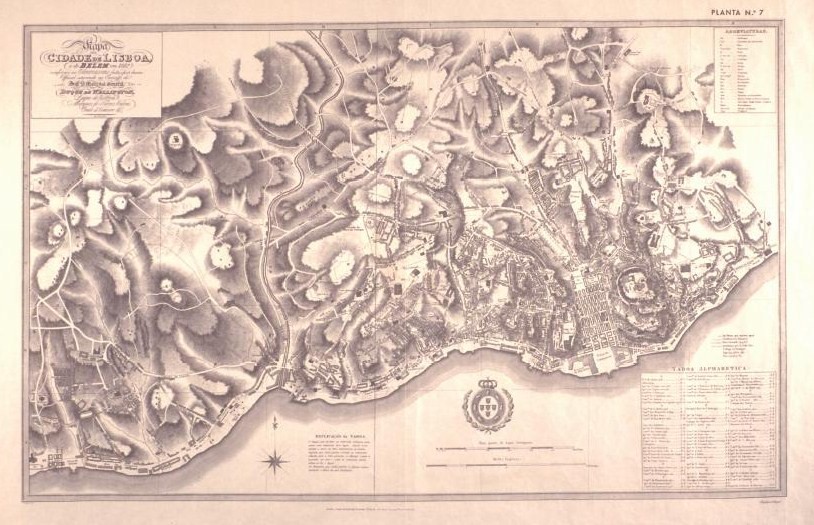 Lisboa  1812
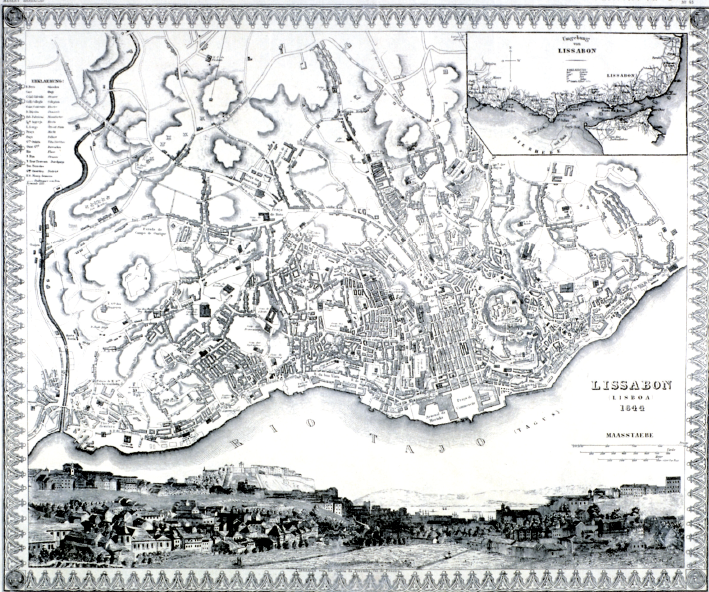 Lisboa  1844
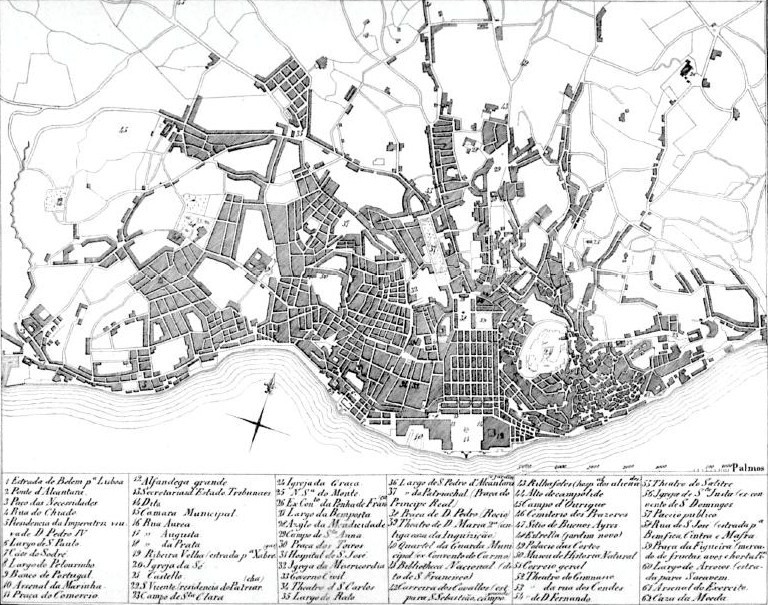 Lisboa  1855
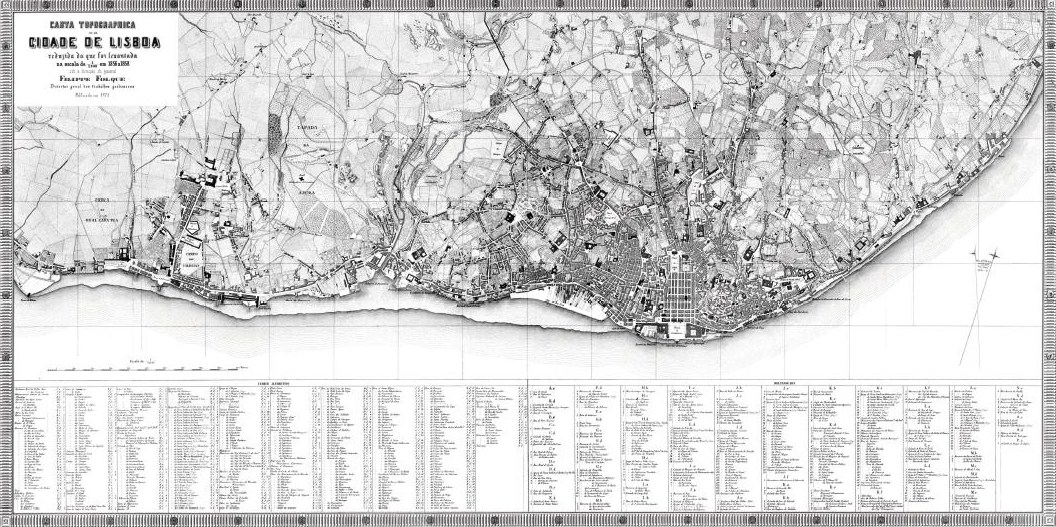 Lisboa  1856-1858
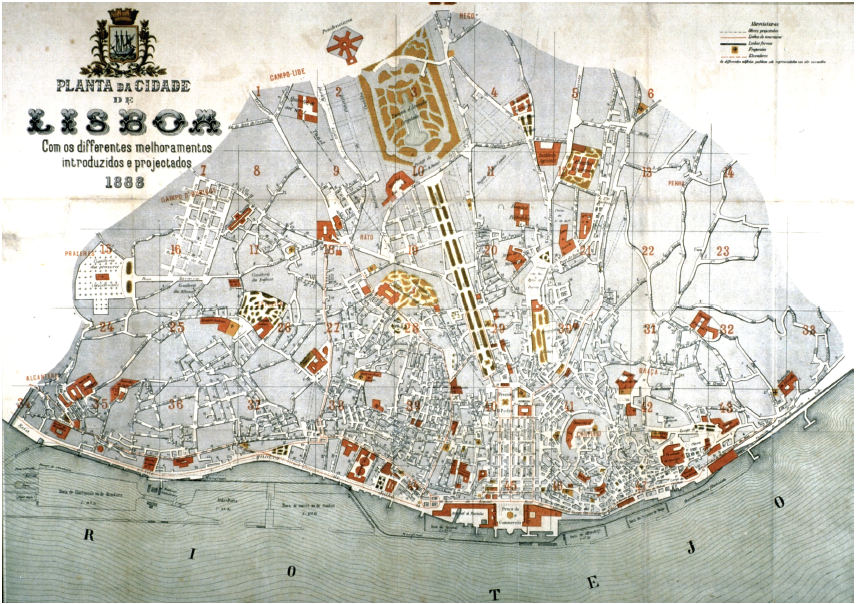 Lisboa  1883
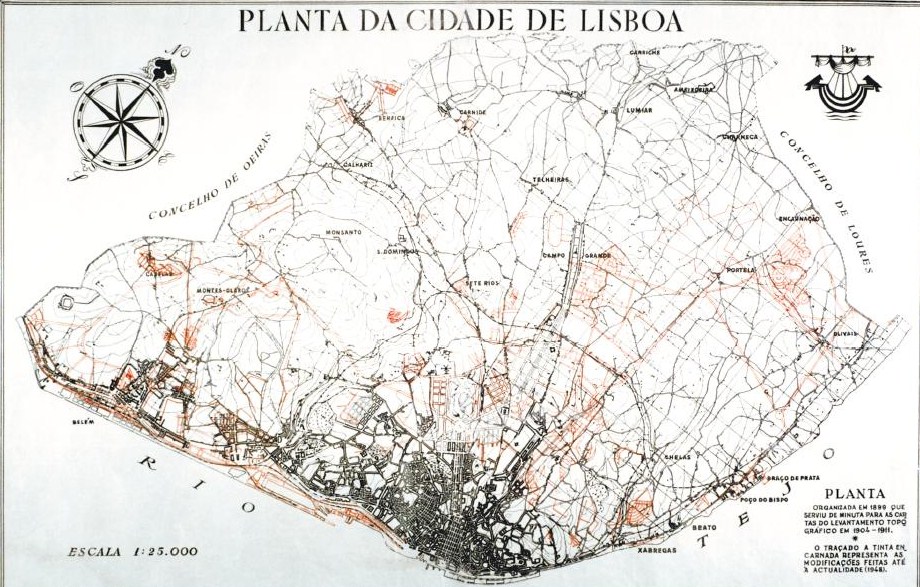 Lisboa  1899-1948